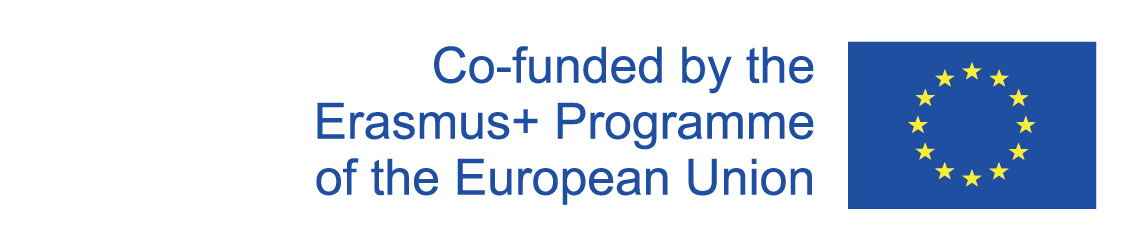 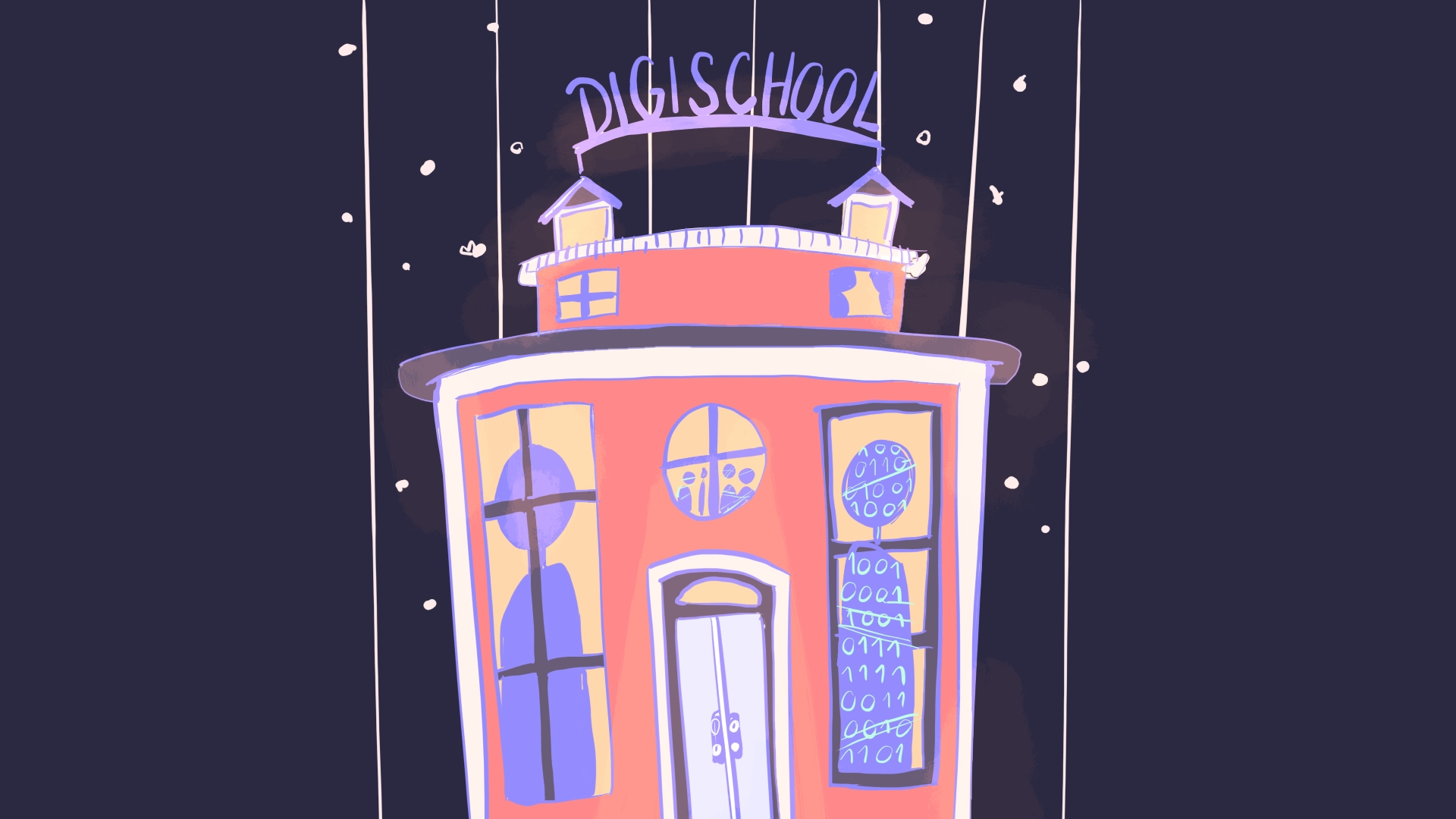 Digi school CHÉMIA Chemické látky – rozdelenie látok
2020-1-SK01-KA226-SCH-094350
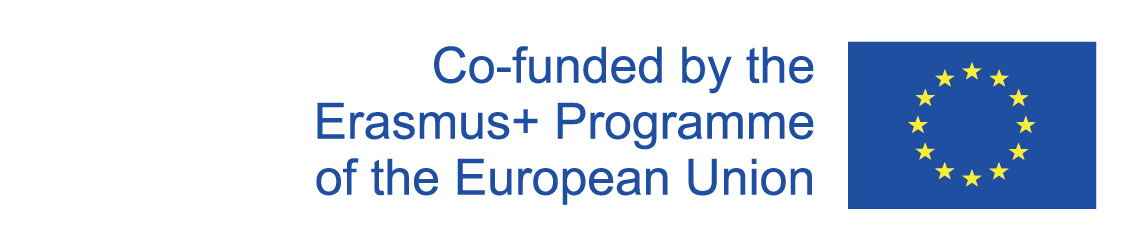 PREDMET: CHÉMIA
ŠPECIFIKÁCIA: DIDAKTICKÁ HRA
VEK ŠTUDENTOV: 13 -14
1 VYUČOVACIA HODINA : 45 min
2020-1-SK01-KA226-SCH-094350
2
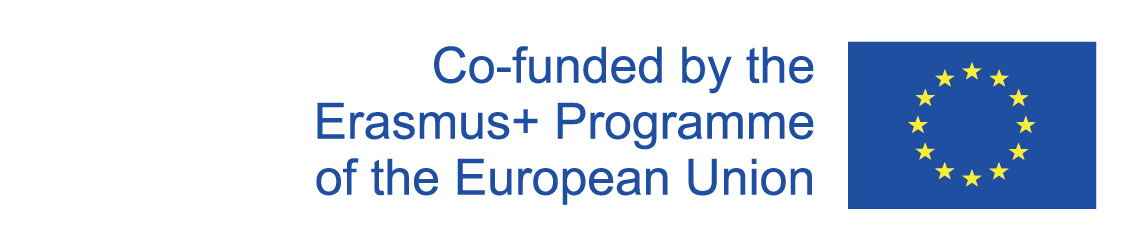 OBSAH
01
Chemicky čisté látky
02
Chemické zmesi
03
Vzdelávacie materiály
2020-1-SK01-KA226-SCH-094350
3
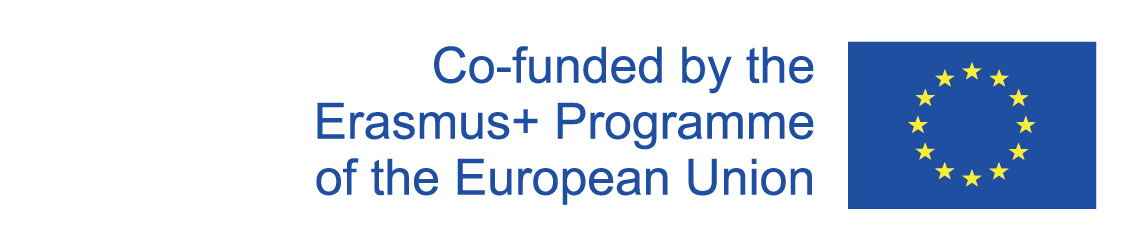 1
Chemicky čisté látky
2020-1-SK01-KA226-SCH-094350
4
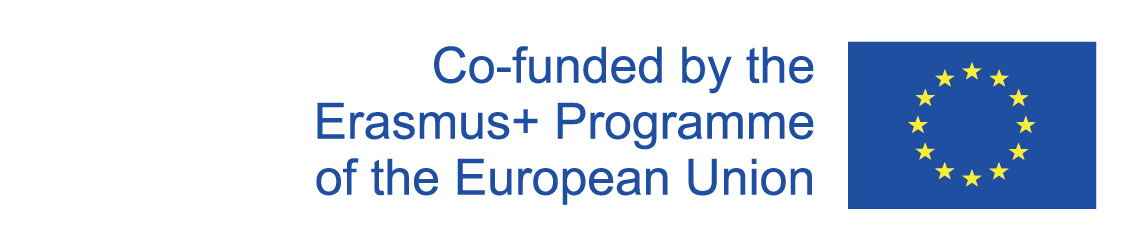 ZÁKLADNÉ INFORMÁCIE
Prvky – jednoatómové Fe, Cu, Ag, Au
                   - dvojatómové O2, H2, N2
                   - troj a viac atómové O3, P4
Zlúčeniny:
       dvojprvkové- oxidy, halogenidy, bezkyslíkaté kyseliny, peroxidy...
       trojprvkové – kyseliny, soli, hydroxidy,.....
       štvor a viac prvkové – hydráty, hydrogénsoli, podvojné soli, zmiešané soli.....
2020-1-SK01-KA226-SCH-094350
5
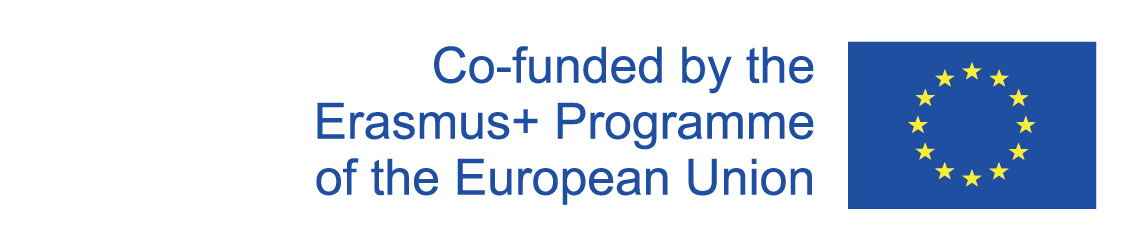 2
Chemické zmesi
2020-1-SK01-KA226-SCH-094350
6
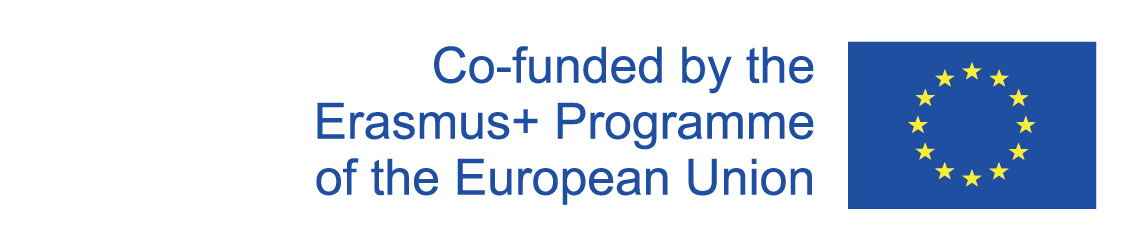 ZÁKLADNÉ INFORMÁCIE
Rozdelenie zmesí
2020-1-SK01-KA226-SCH-094350
7
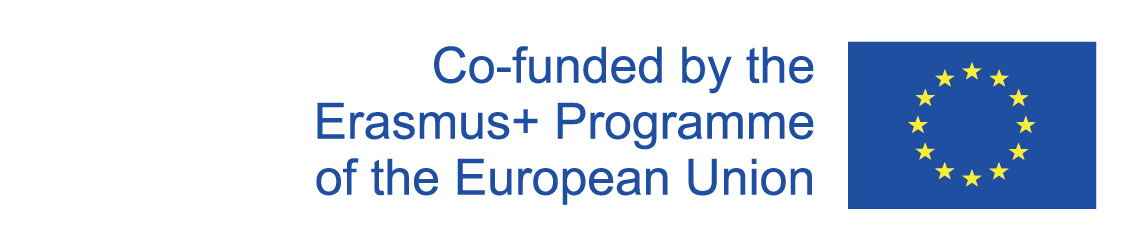 3
Vzdelávacie materiály
2020-1-SK01-KA226-SCH-094350
8
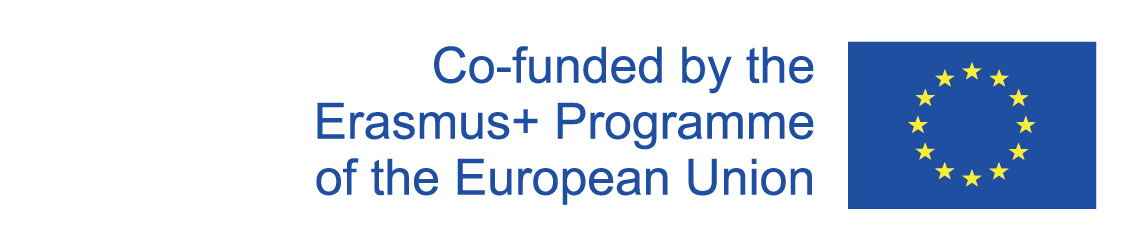 VŠEOBECNÉ INFORMÁCIE
Žiaci si vytvoria tímy (2 – 4)
Vylosujú si poradie.
Vo wordwalle uskutočnia skupinové triedenie.
Tímy si zahrajú kvíz. Za správne odpovede získajú body.
Tím s najvyšším počtom bodov zvíťazí.
2020-1-SK01-KA226-SCH-094350
9
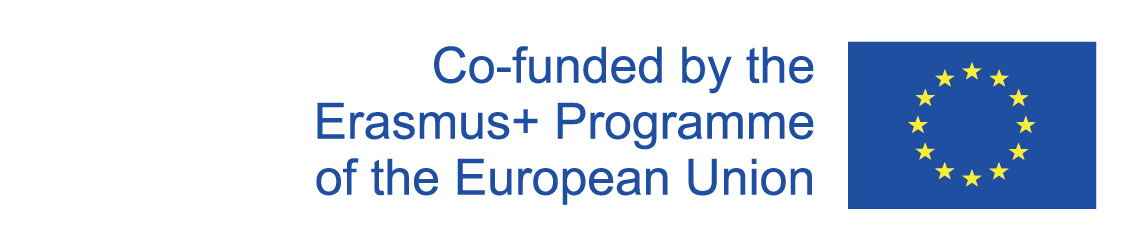 VZDELÁVACIE MATERIÁLY
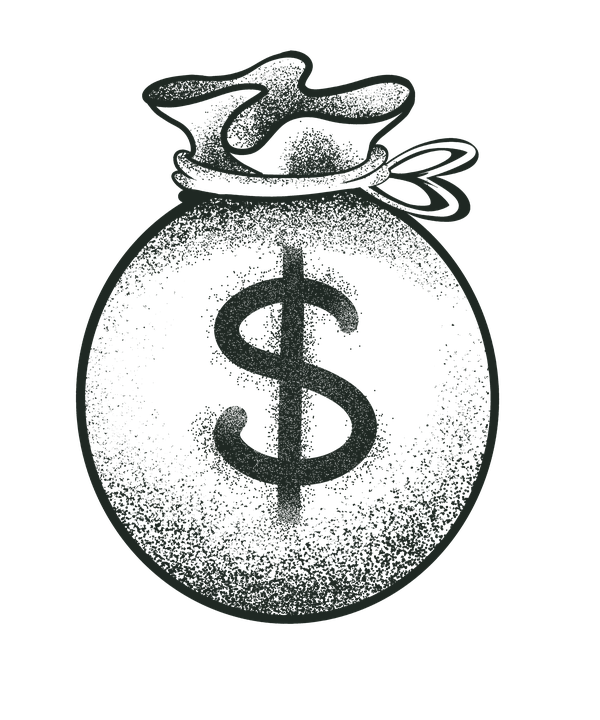 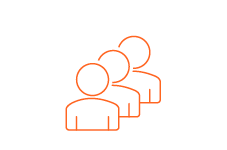 2020-1-SK01-KA226-SCH-094350
10
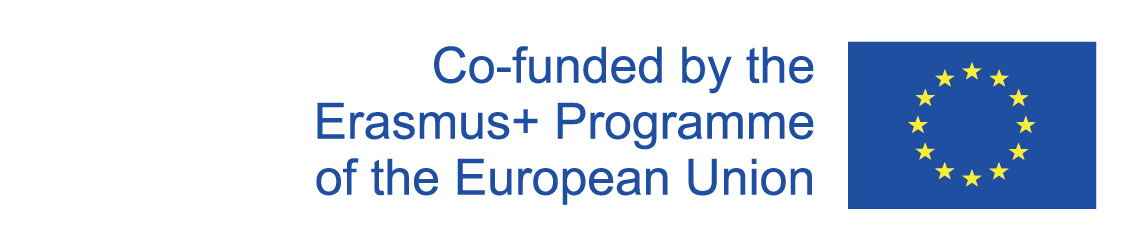 ZDROJE
J. Kmeťová, P. Silný, M. Medveď, M. Vydrová: Chémia pre 1. ročník gymnázií ISBN 978-80-8091-174-4
2020-1-SK01-KA226-SCH-094350
11
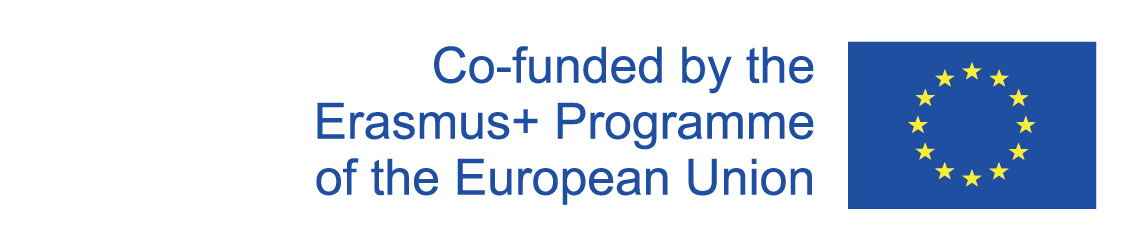 EN The European Commission's support for the production of this publication does not constitute an endorsement of the contents, which reflect the views only of the authors, and the Commission cannot be held responsible for any use which may be made of the information contained therein.
SK Podpora Európskej komisie na výrobu tejto publikácie nepredstavuje súhlas s obsahom, ktorý odráža len názory autorov, a Komisia nemôže byť zodpovedná za prípadné použitie informácií, ktoré sú v nej obsiahnuté.
2020-1-SK01-KA226-SCH-094350
12